CLASSIFICATION OF  SAUCES
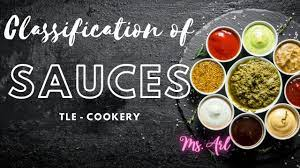 Presented by
Urmi Das
Faculty	                     
B.Voc (CTHM)
CLASSIFICATION OF  SAUCES
SAUCES
Bechamel  sauce is made by milk and white roux
Veloute  sauce is prepared by white sauces and blond roux
Tomato sauce  is made by tomato sauce
Espagnole sauce is made by brown stock and brown roux
Hollandaise sauce is an emulsion of oil, egg white, salt and pepper on double boiler in slow heat
Mayonnaise sauce is and emulsified sauce.